Amnesty
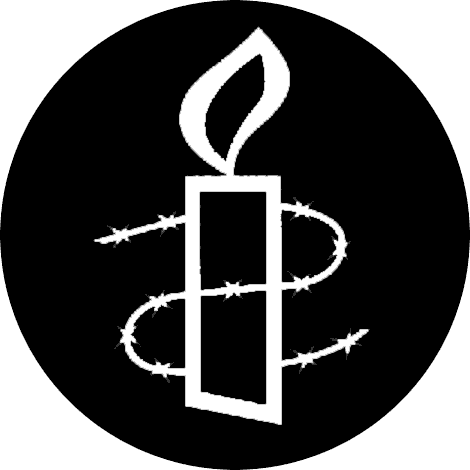 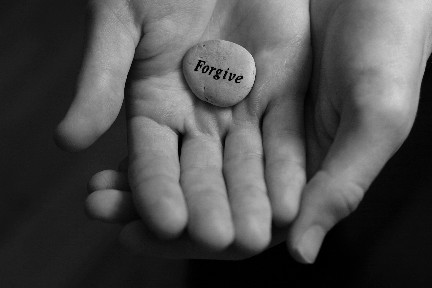 Many political prisoners were freed under the amnesty granted by the new regime.
(noun) a general pardon for an offense against a government; in general, any act of forgiveness or absolution
Autonomy
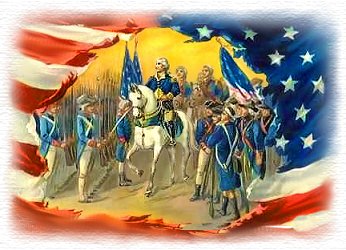 Even after the thirteen colonies gained autonomy from England, many Americans clung to English traditions.
(noun) self-government, political control

Synonym: home rule
Axiomatic
One should not accept the idea that the camera never lies as an axiomatic truth.
Jefferson and our founding fathers saw life, liberty and the pursuit of happiness as axiomatic truths.
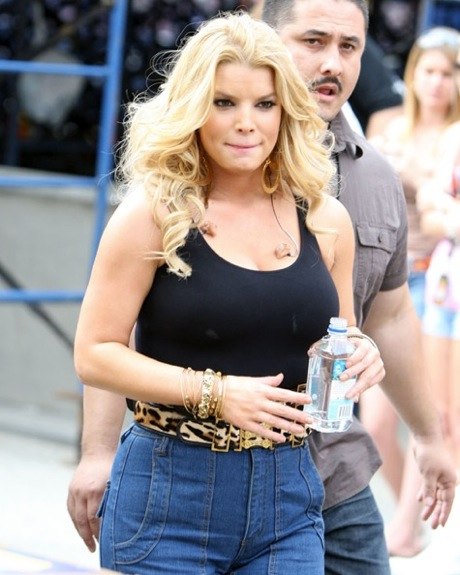 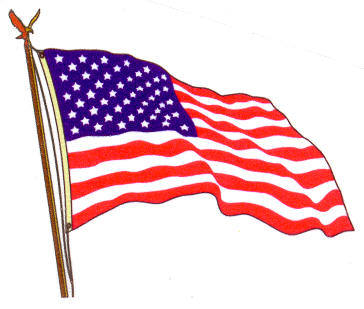 (adj.) self-evident, expressing a universally accepted principle or rule
Synonym: taken for granted
Blazon
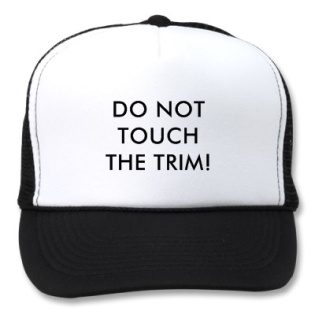 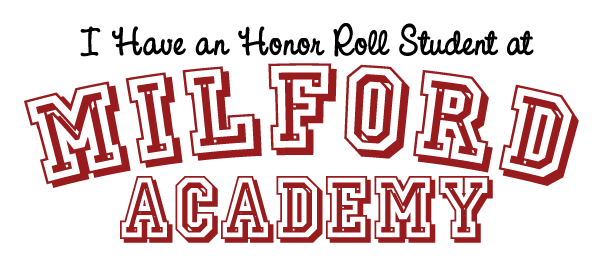 They will blazon the results of the election across the internet and every television set in the land.
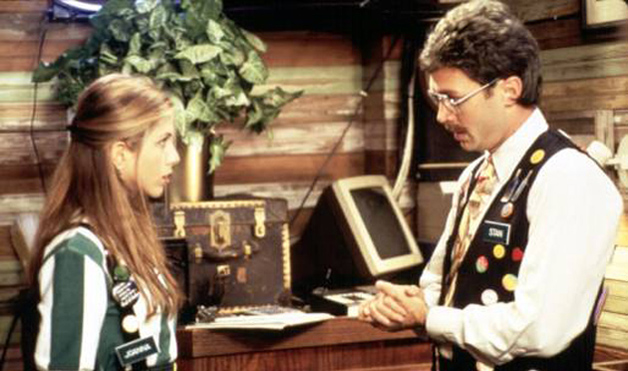 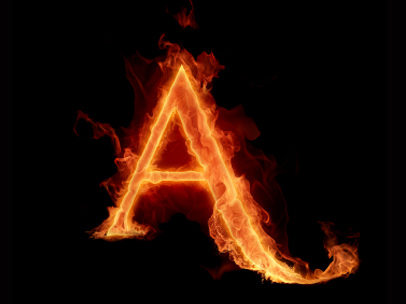 (verb) to adorn or embellish; to display conspicuously; to publish or proclaim widely

Synonym: broadcast, trumpet
Caveat
The well known Latin phrase “caveat emptor” means buyer beware.
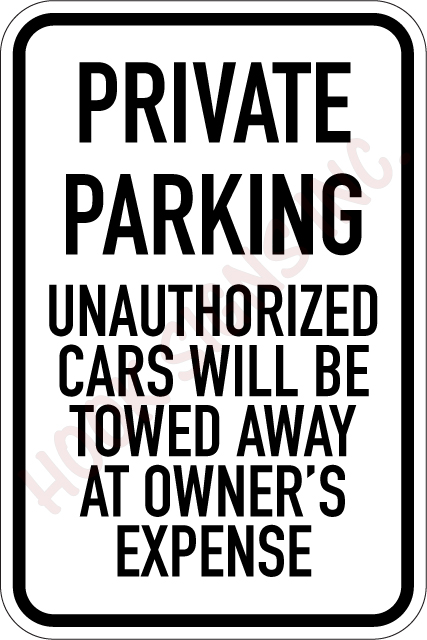 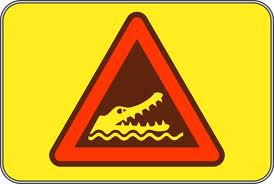 (noun) a warning or caution to prevent misunderstanding or discourage behavior

Synonym: admonition, word to the wise
Equitable
He did more work, so a sixty-forty split of the profits seemed an equitable arrangement.
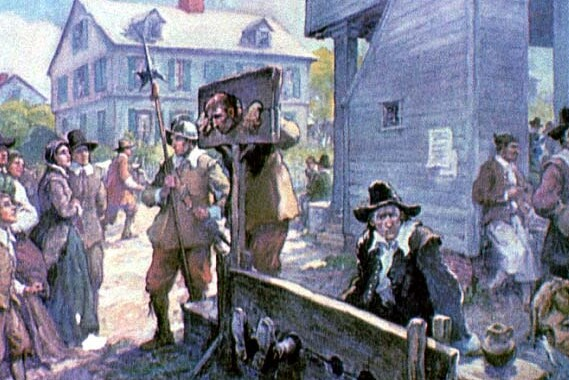 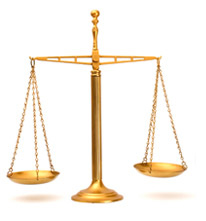 Some would say an hour in the stocks is an equitable punishment for chewing gum
(adj.) fair, just, embodying principles of justice 

Synonym: right, reasonable, evenhanded
Extricate
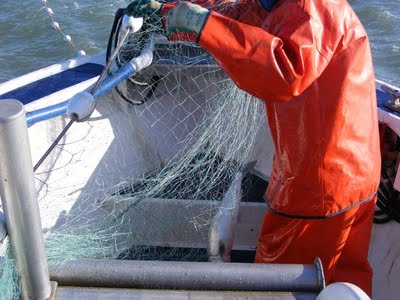 The ring must have slid off my finger as I was trying to extricate the fish from the net.
(verb) to free from entanglements or difficulties; to remove with effort

Synonym: disentangle, extract, disengage
Filch
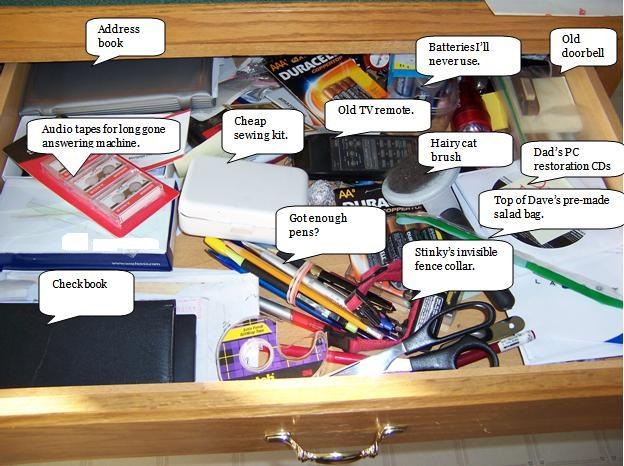 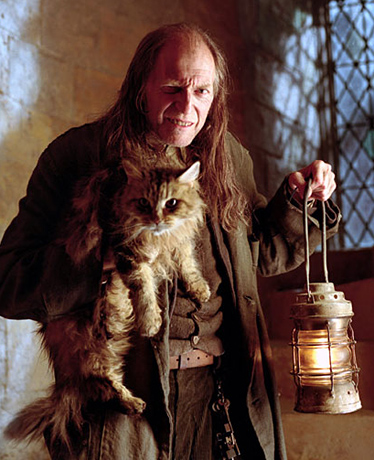 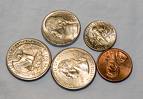 If you filch pennies from the cash drawer, you are unlikely, after a while, to be satisfied with only pennies.
(verb) to steal, especially in a sneaky way and in petty amounts

Synonym: pilfer, purloin, swipe
Flout
She chose to ignore my advice, not because she wanted to flout my beliefs, but because she had strong opinions of her own.
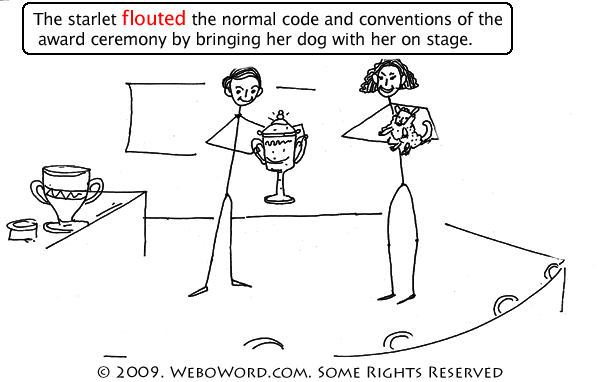 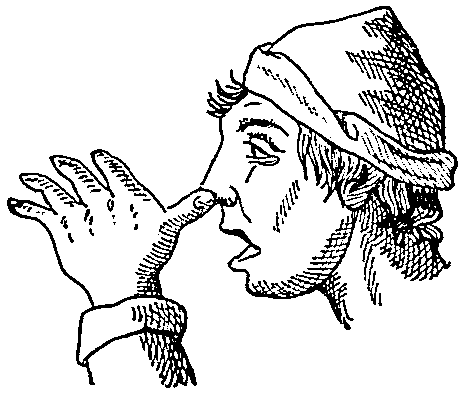 (verb) to mock, treat with contempt

Synonym: scoff at, sneer at, snicker at, scorn
Fractious
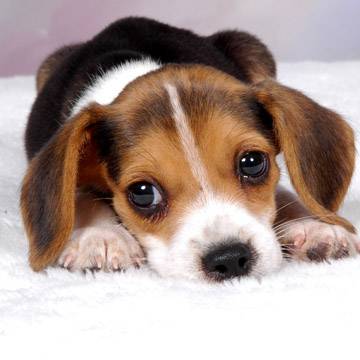 It seems as if even the smoothest-running organizations contain one or two fractious elements.
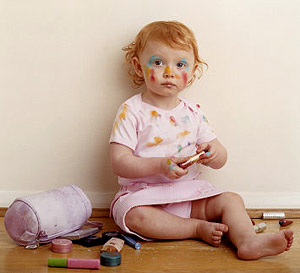 (adj.) tending to be troublesome; unruly, quarrelsome, contrary; unpredictable 

Synonym: refractory, recalcitrant, peevish
10
Precept
Many religions follow the precept that it is important to treat others as you, yourself, would like to be treated.
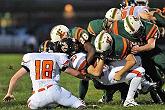 Respect
Honor 
Wisdom
Courage
http://www.franklinmaxims.com/
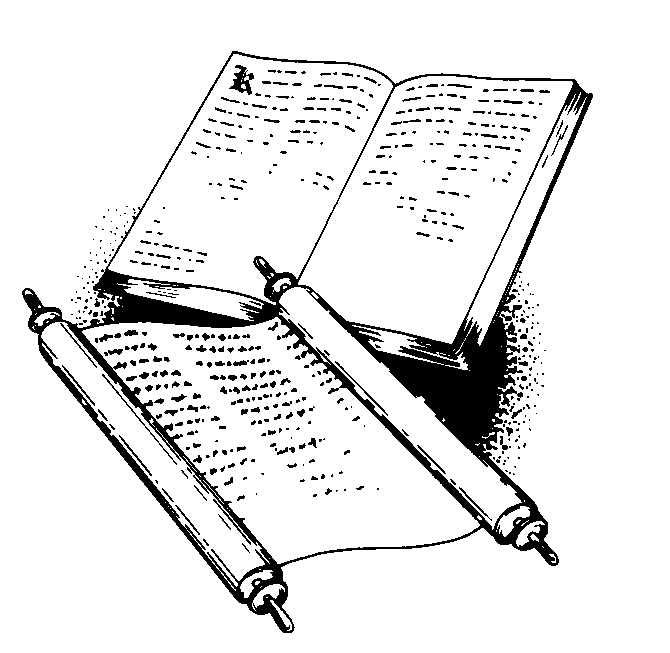 (noun) a rule of conduct or action

Synonym: principle, maxim
Salutary
The cute new puppy had a salutary effect on her health.
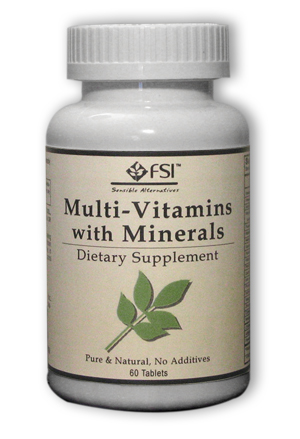 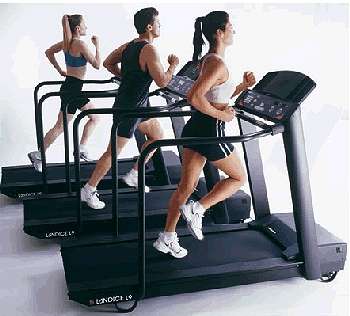 (adj.) beneficial, helpful; healthful, wholesome

Synonym: salubrious, curative
Scathing
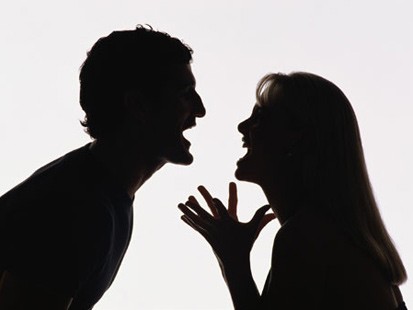 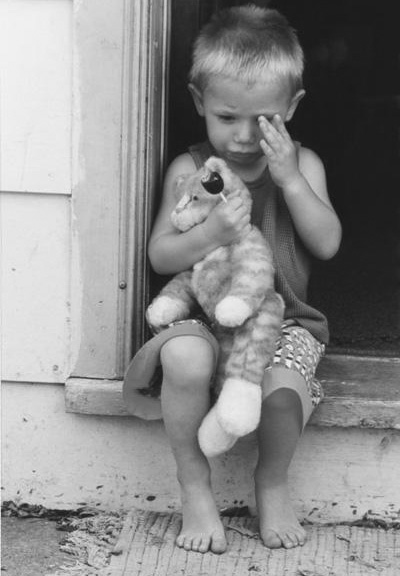 Sometimes a carefully reasoned discussion does more to change people’s minds than a scathing attack.
(adj.) bitterly severe, withering; causing great harm
Synonym: searing, harsh, ferocious, savage
Scourge
Jonathan Swift used wit to scourge the British government for its cruel treatment of Ireland.
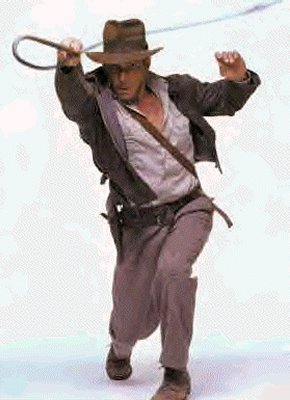 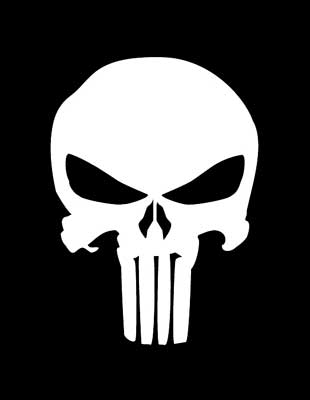 (verb) to whip, punish severely; (noun) a cause of affliction or suffering; a source of severe punishment or criticism
Synonym: flog, beat, bane, plague, pestilence
Sepulchral
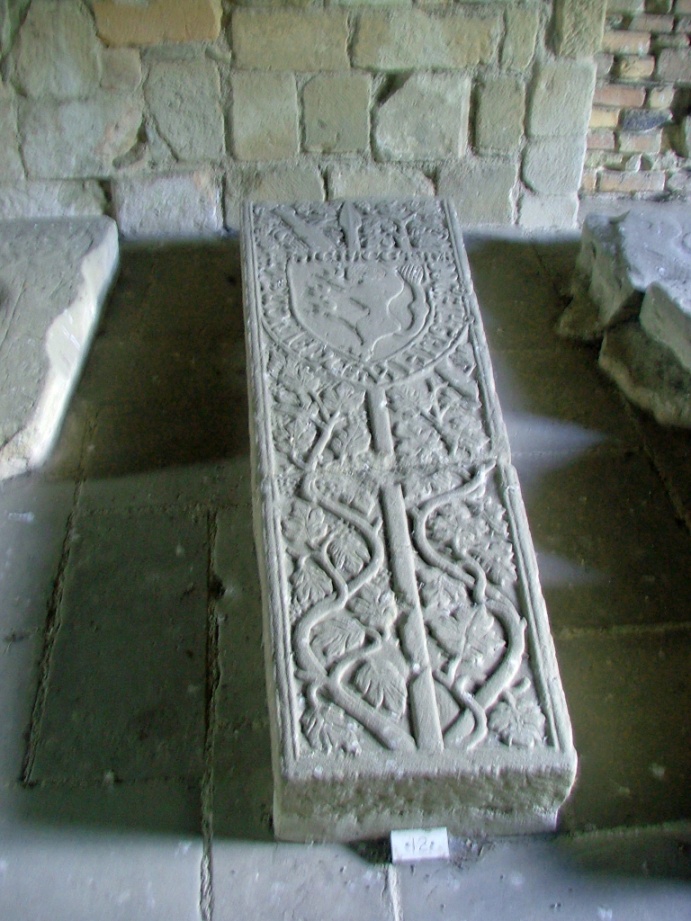 My sister announced in a severe and sepulchral tone of voice that we were out of cookies.
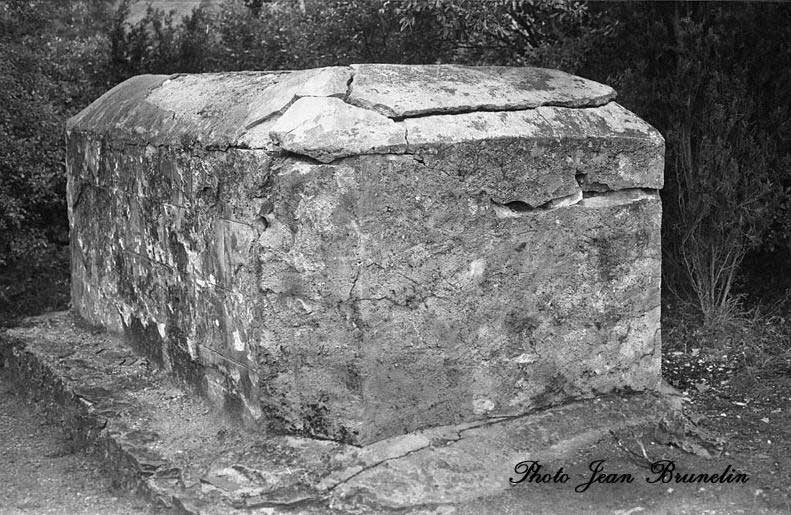 (adj.) funereal, typical of the tomb; extremely gloomy or dismal
Synonym: doleful, lugubrious, mortuary
Soporific
He claimed that the musical, despite its energy, was soporific and that he had slept through the entire second act.
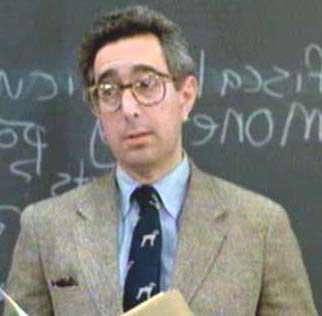 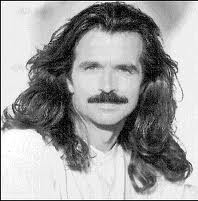 (adj.) tending to cause sleep, relating to sleepiness or lethargy; (noun) something that induces sleep
Synonym: narcotic, anesthetic
Straitlaced
The Puritans were very straitlaced in their daily living.
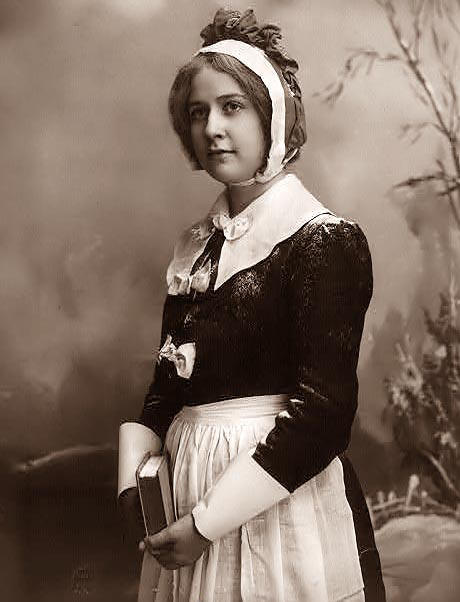 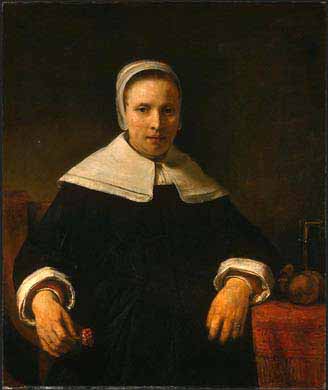 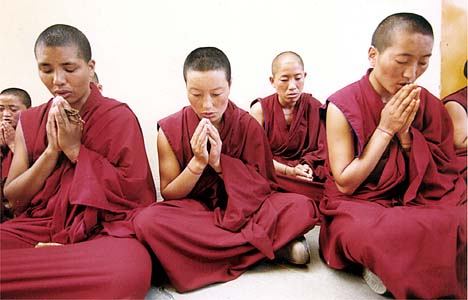 (adj.) extremely strict in regard to moral standards and conduct; prudish, puritanical

Synonym: highly conventional, overly strict, stuffy
Transient
His bad mood was transient, and by the time he’d finished his breakfast, he was smiling.
Super Bowl XLI
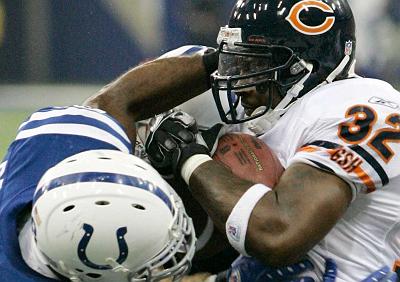 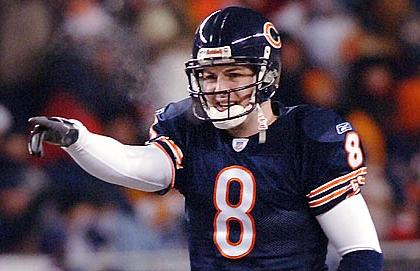 (adj.) lasting only a short time, fleeting; (noun) one who stays only a short time

Synonym: impermanent, ephemeral, evanescent
Unwieldy
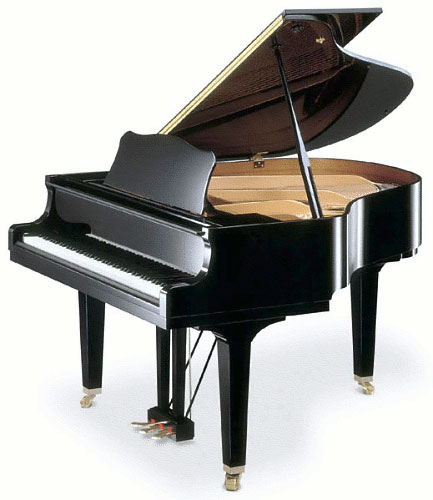 We loaded the truck with the chairs and the coffee table, but the grand piano was too unwieldy.
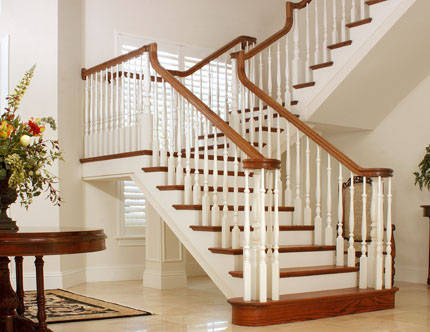 (adj.) not easily carried, handled or managed because of size or complexity

Synonym: cumbersome, bulky, clumsy, impractical
Vapid
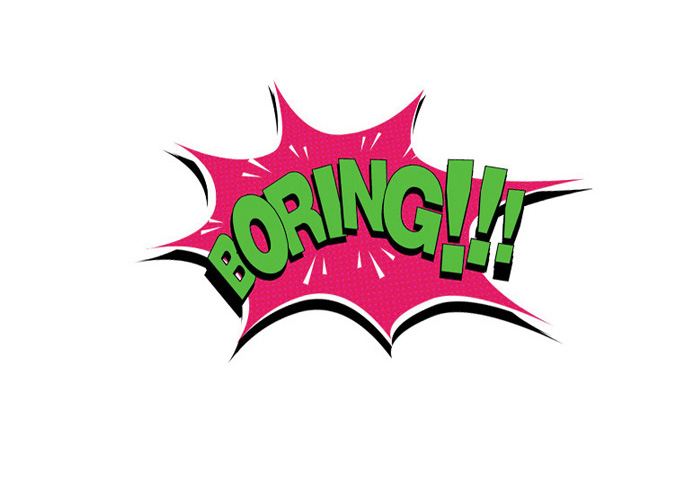 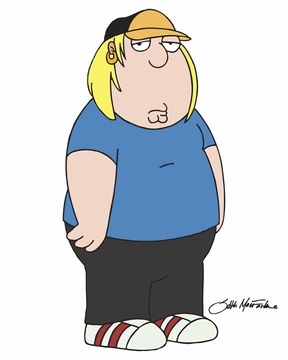 While critics called the movie vapid, I thought the performers were very compelling.
(adj.) dull, uninteresting, tiresome; lacking in sharpness, flavor, liveliness, or force

Synonym: insipid, lifeless, colorless